Finding a
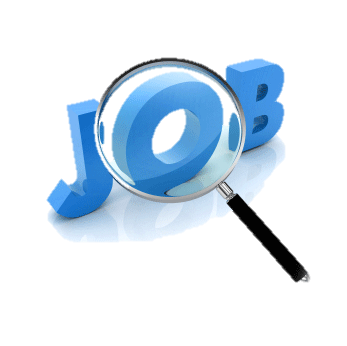 The Tools
Search Tools
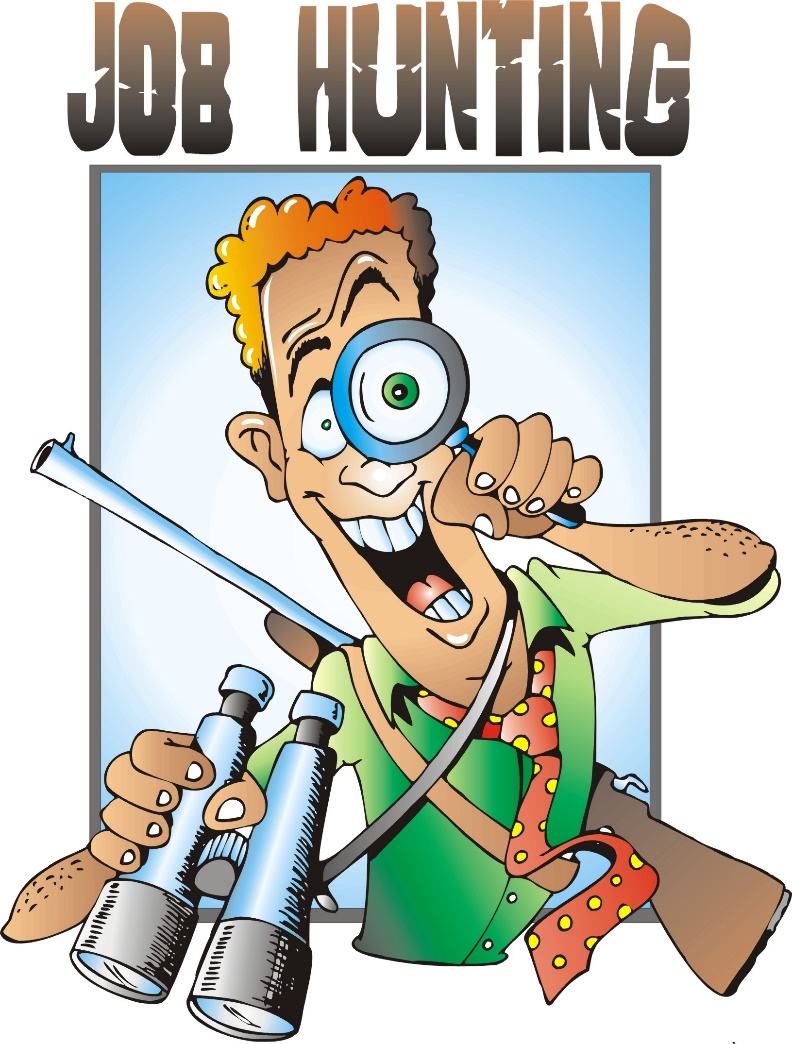 State Employment Agency
Specific Agencies, Organizations or Stores
Employment Agencies
Flyers or Signs
Friends and Family
Social Media
Newspaper Classified
Cold Calls
State Employment Agency – Montana Job Service
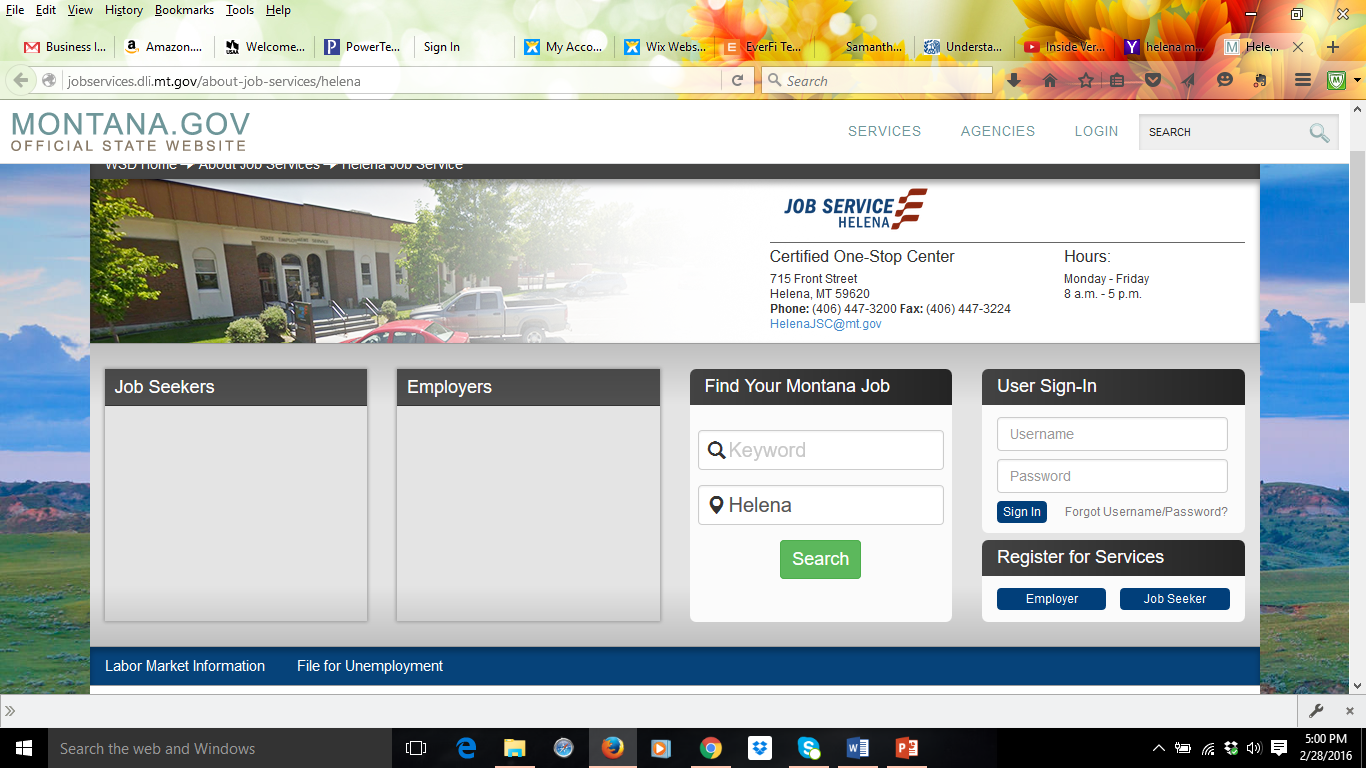 Find Your Montana Job
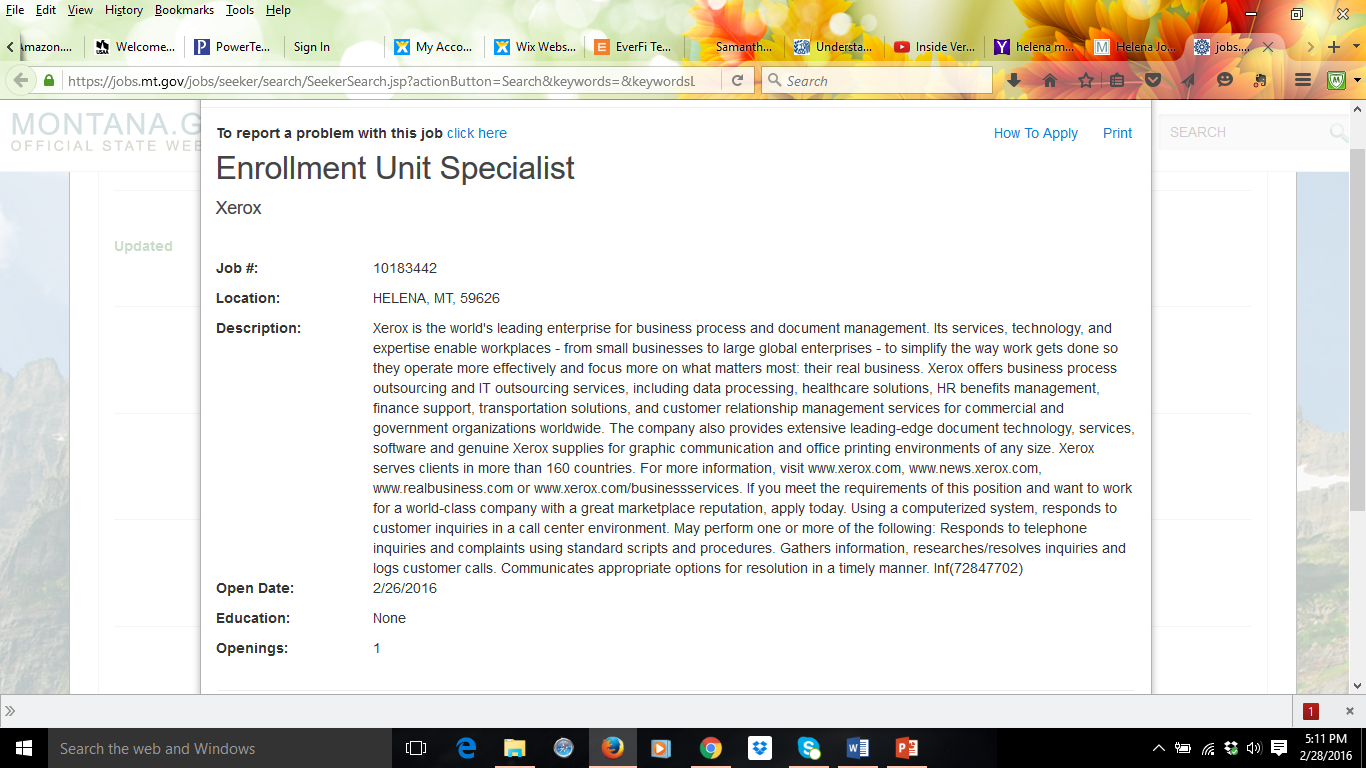 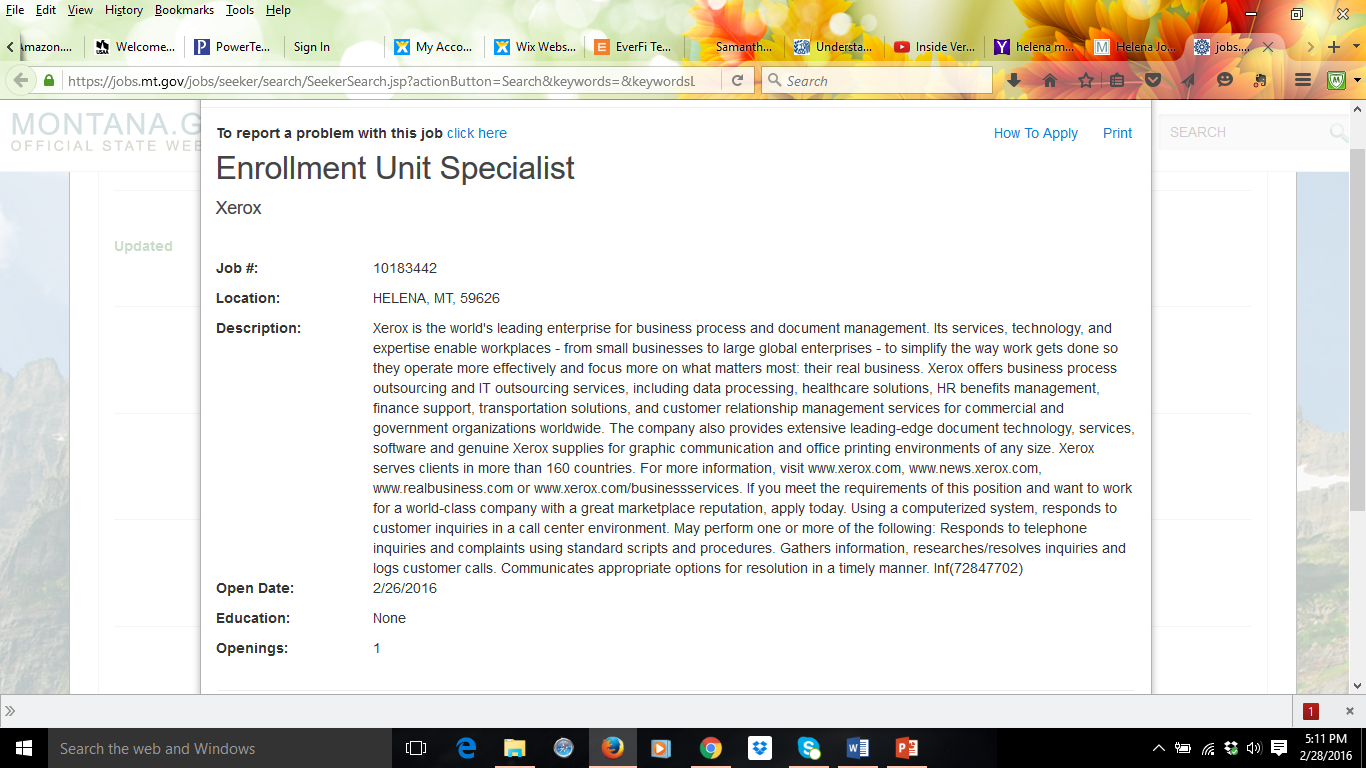 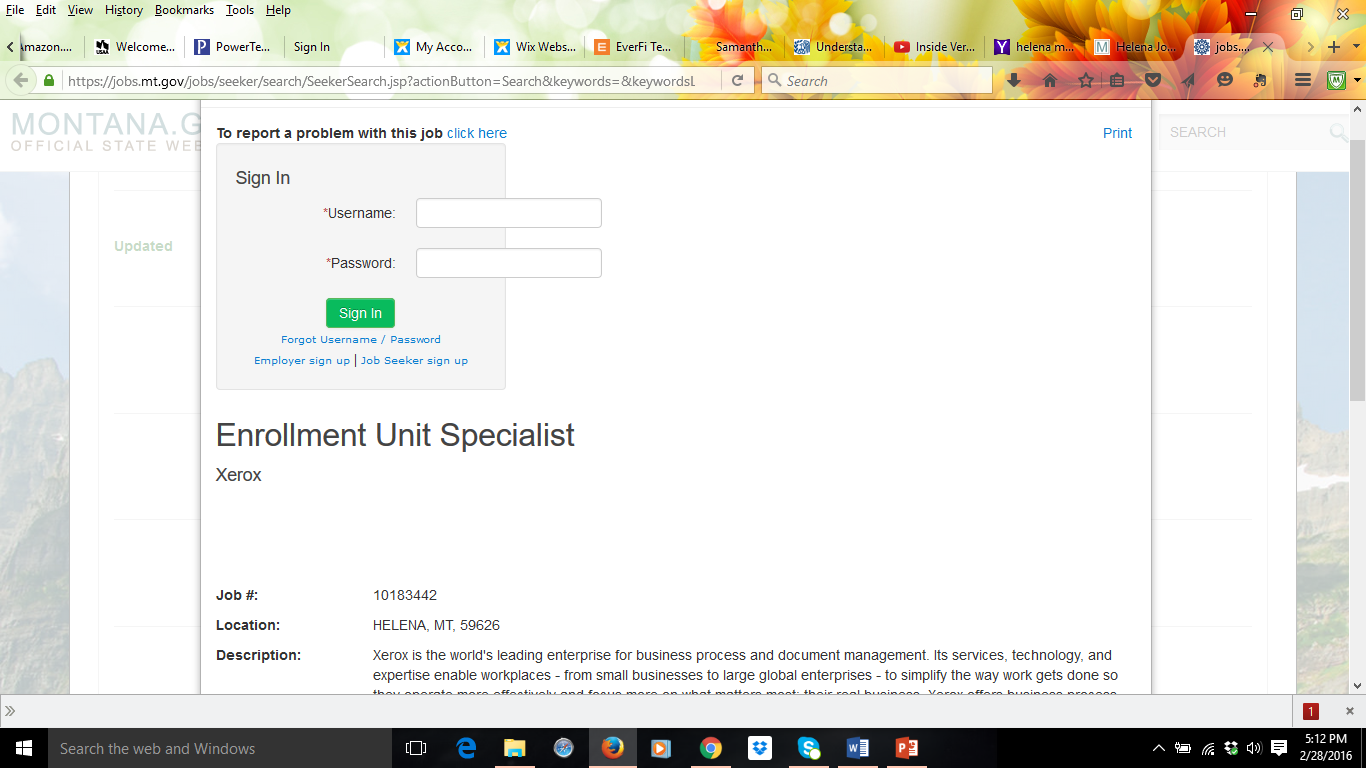 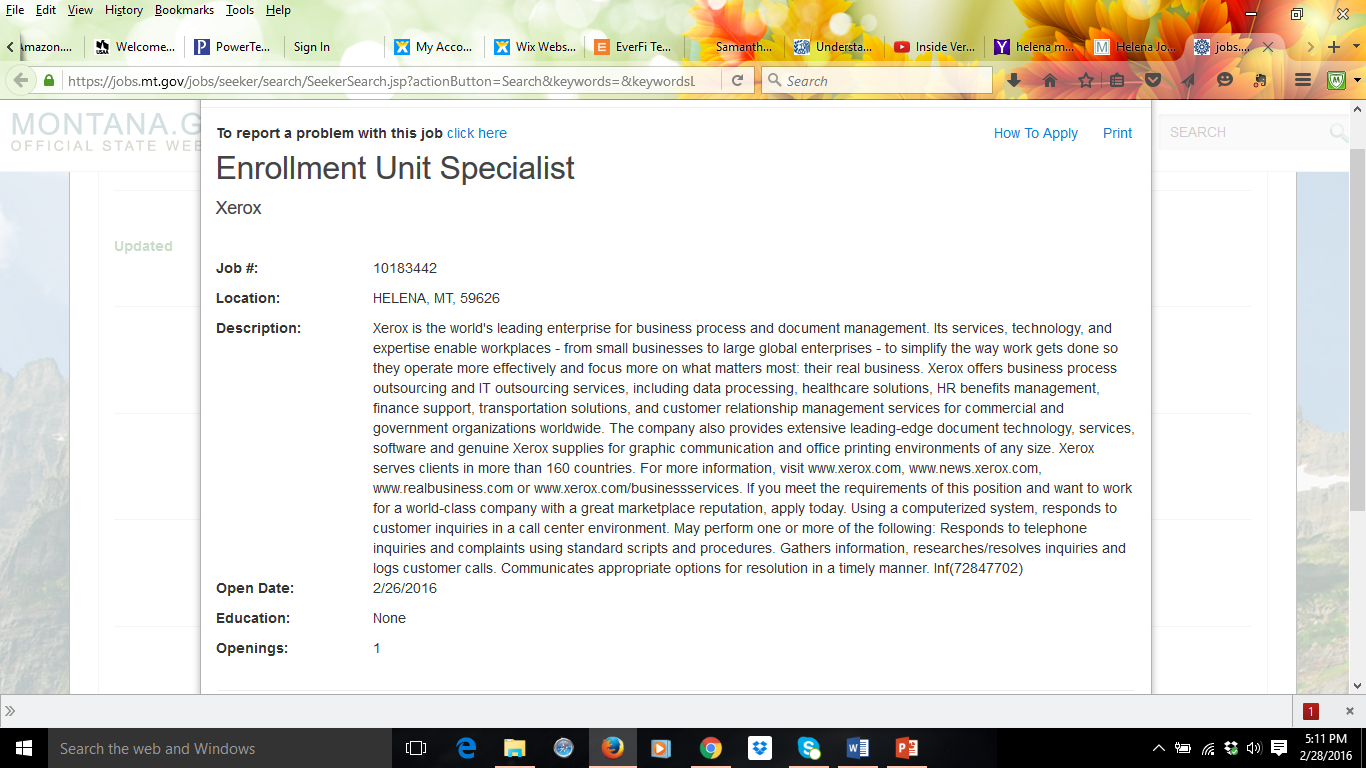 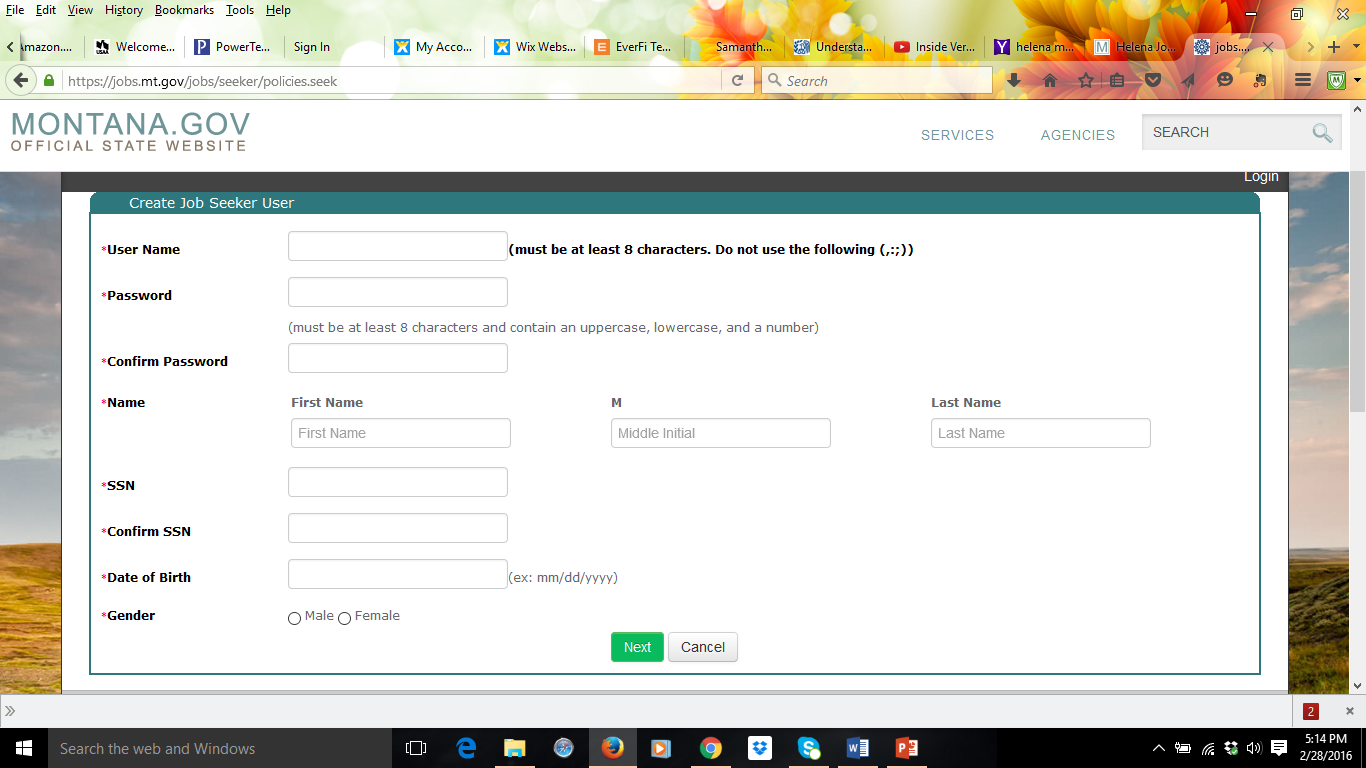 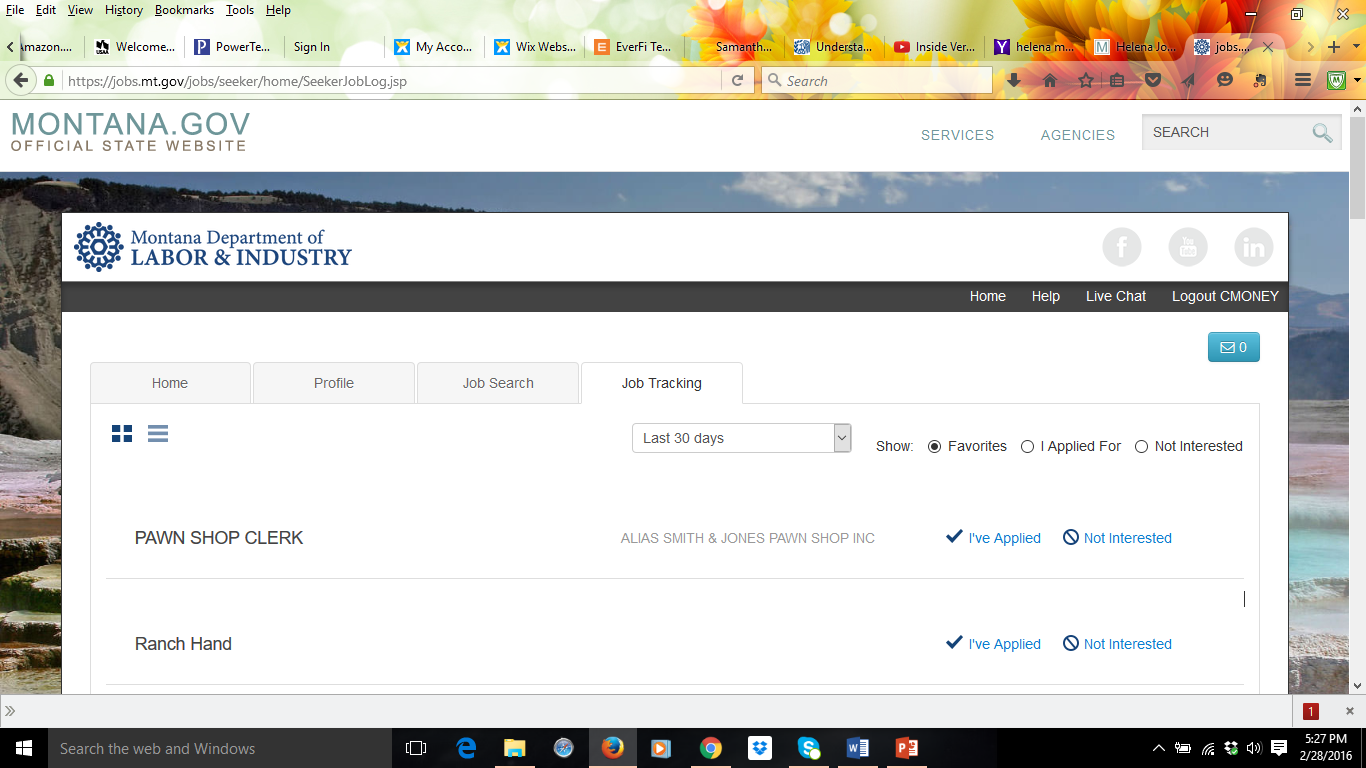 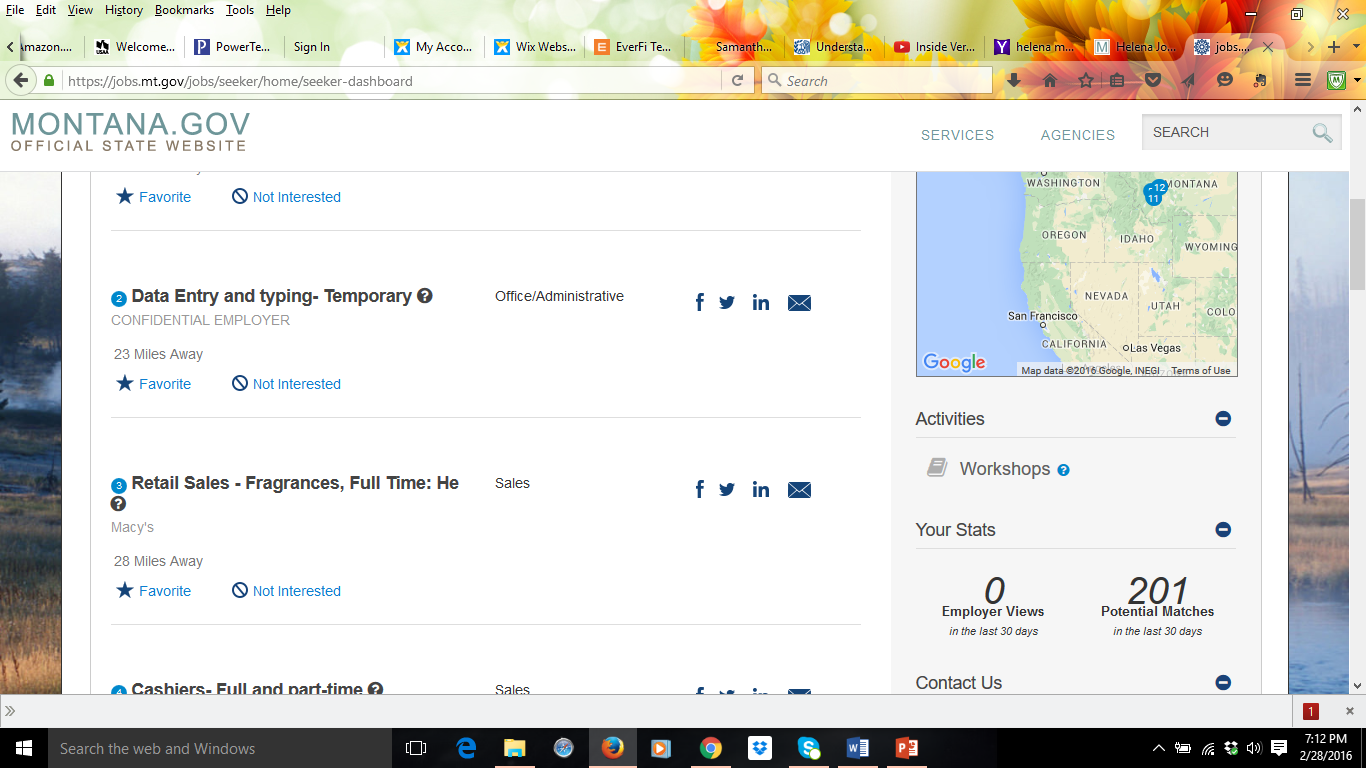 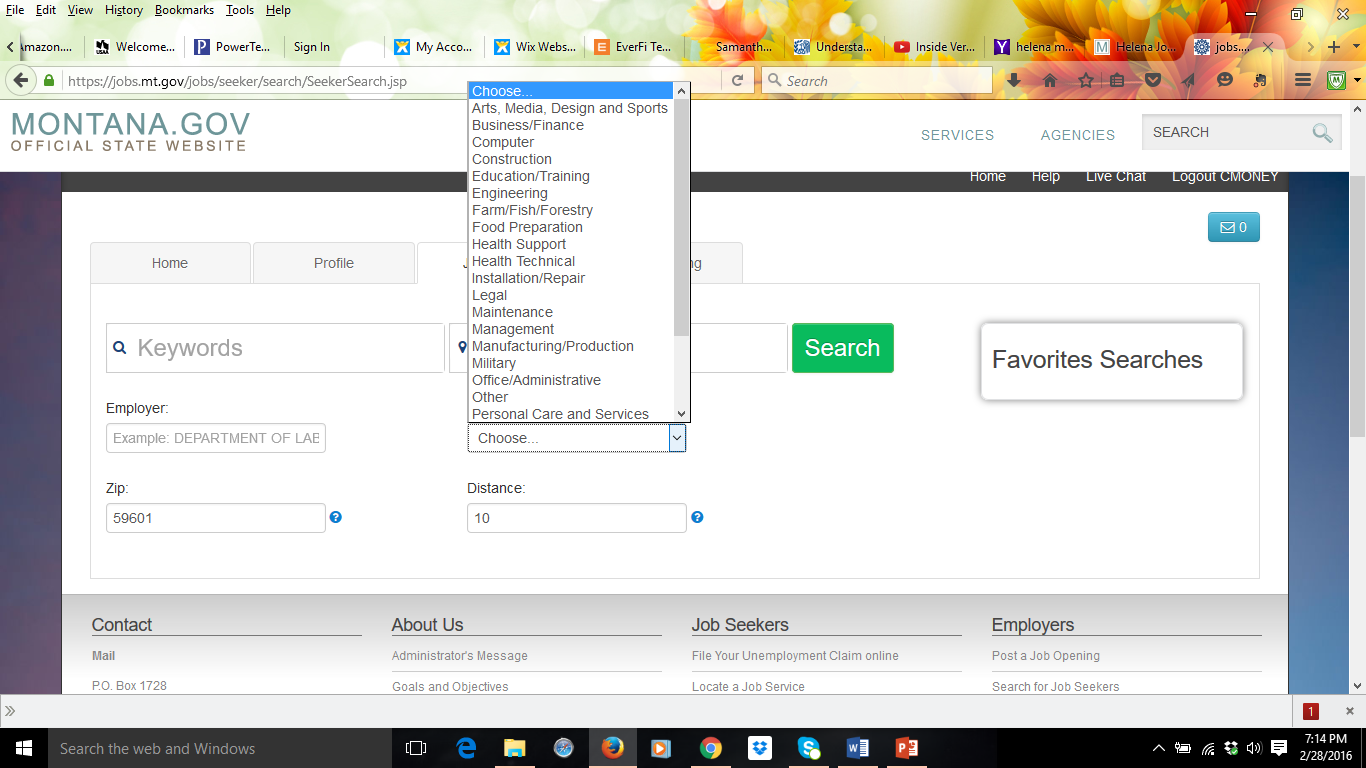 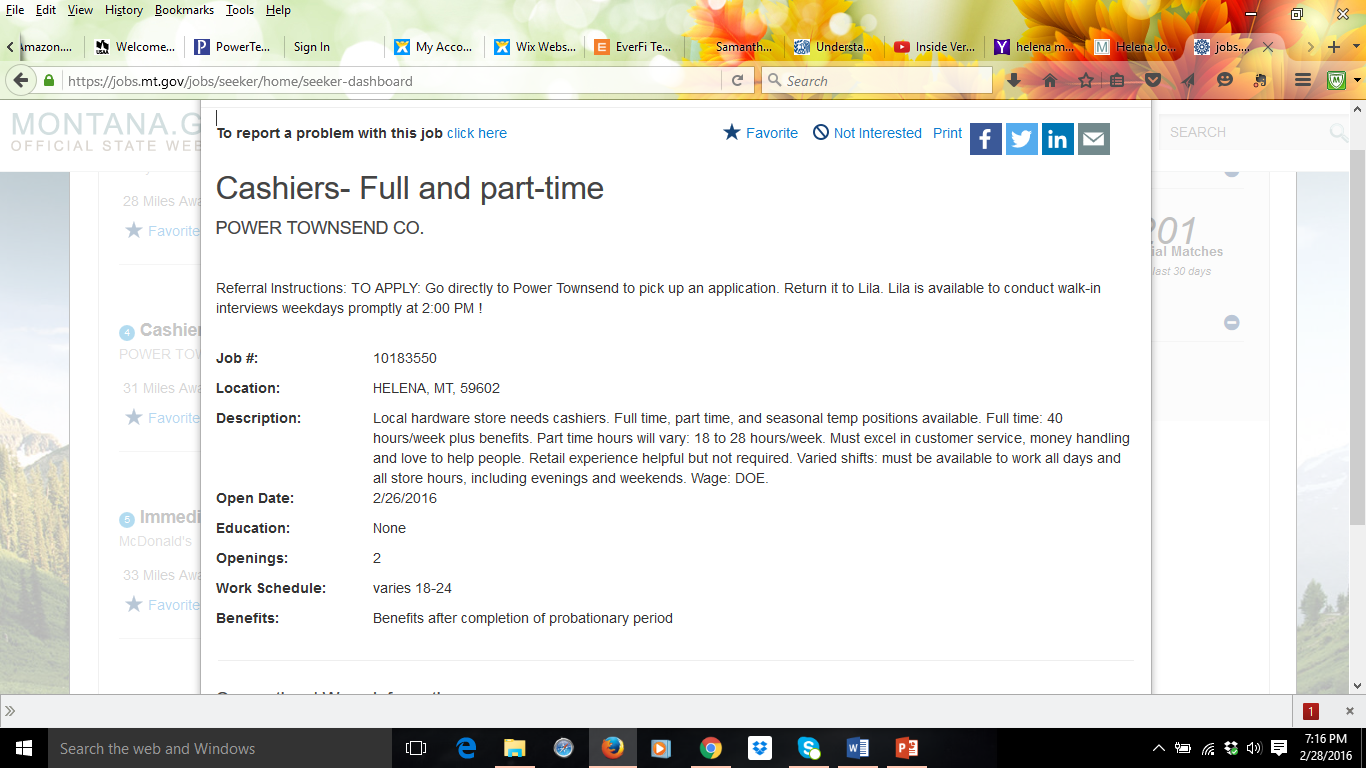 Another tool…Agency, Organization or Company Websites
Most nationwide corporations (McDonald’s, Wendy’s, Safeway, Albertsons, Home Depot, Lowes) and many large organizations like the Helena School District all have websites where position vacancies are advertised.
Job search options
Require online applications  (usually)
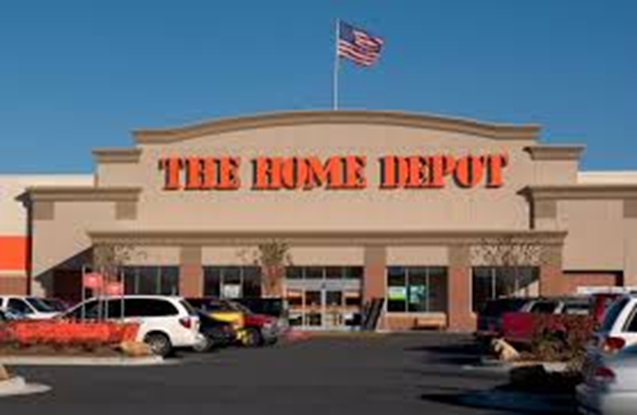 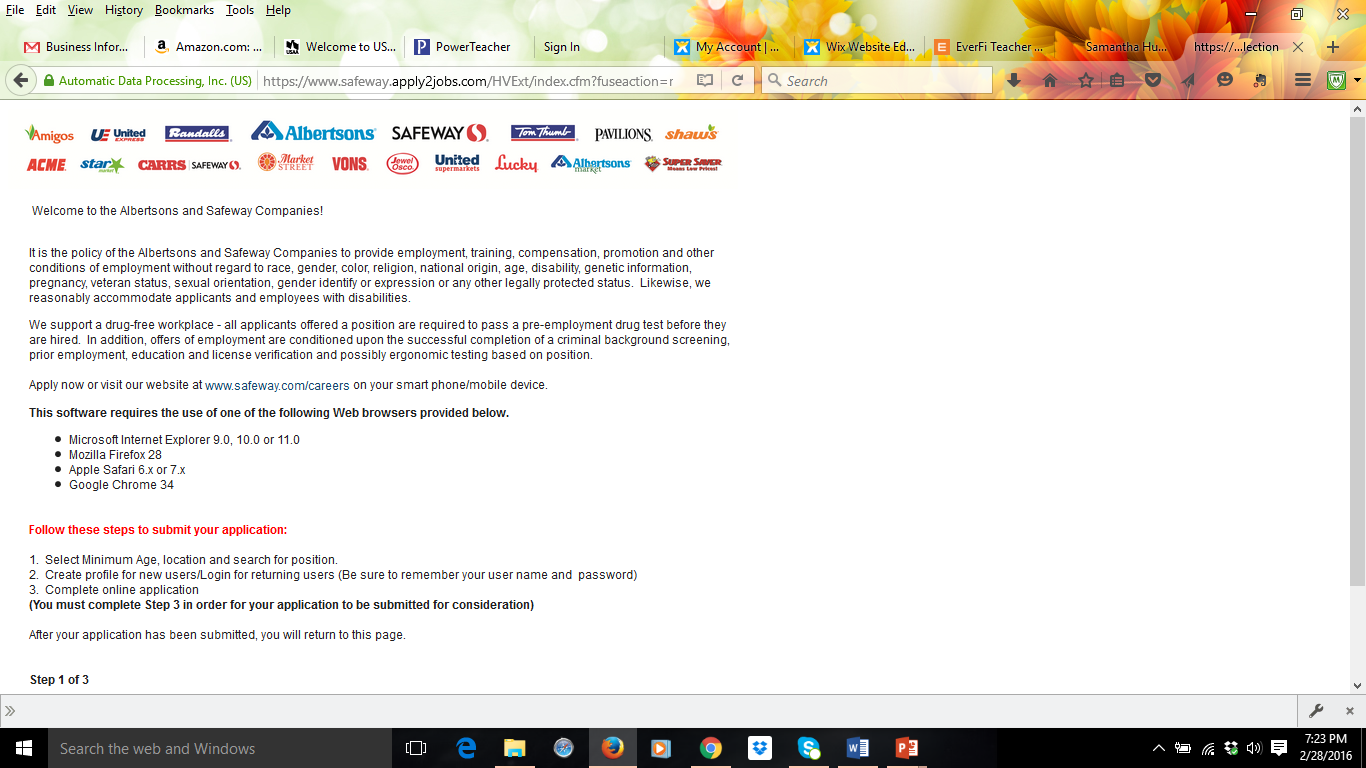 Agencies (State of Montana Jobs)
http://statecareers.mt.gov/
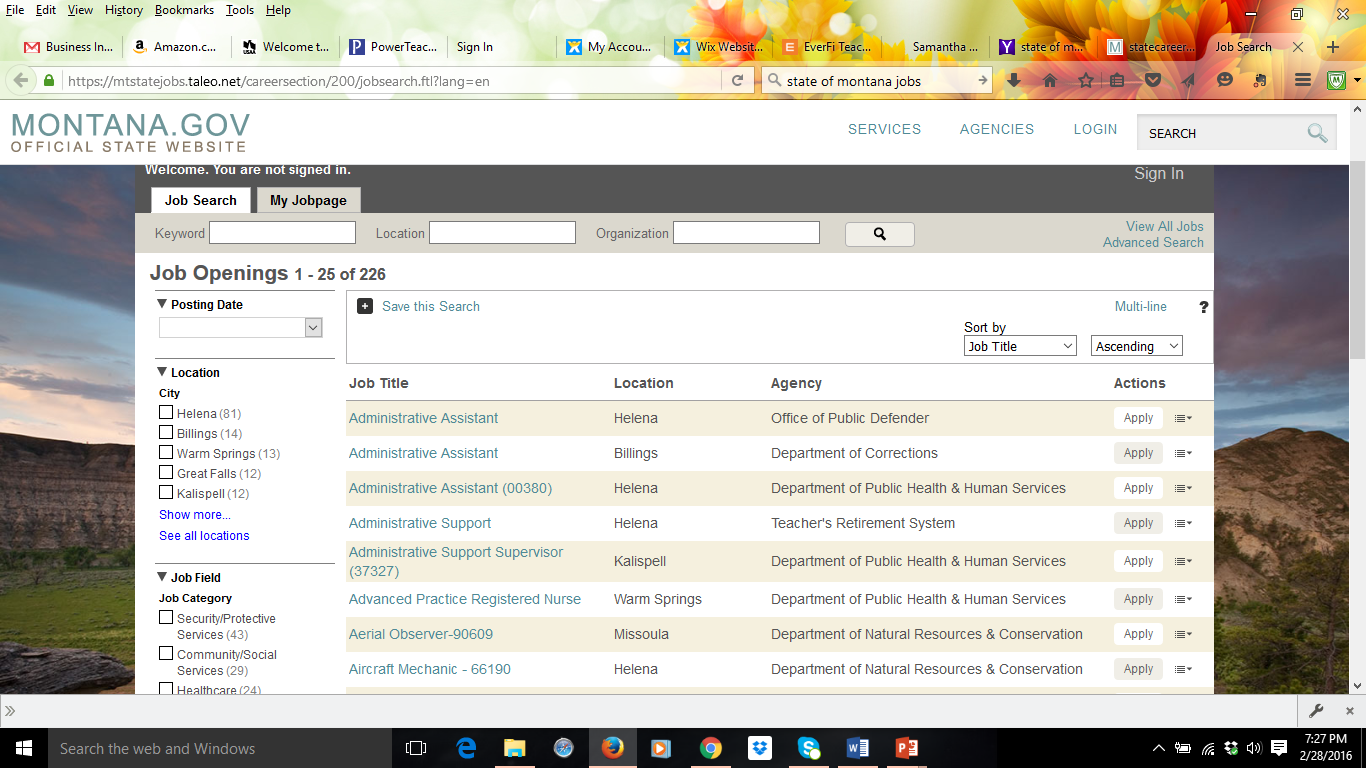 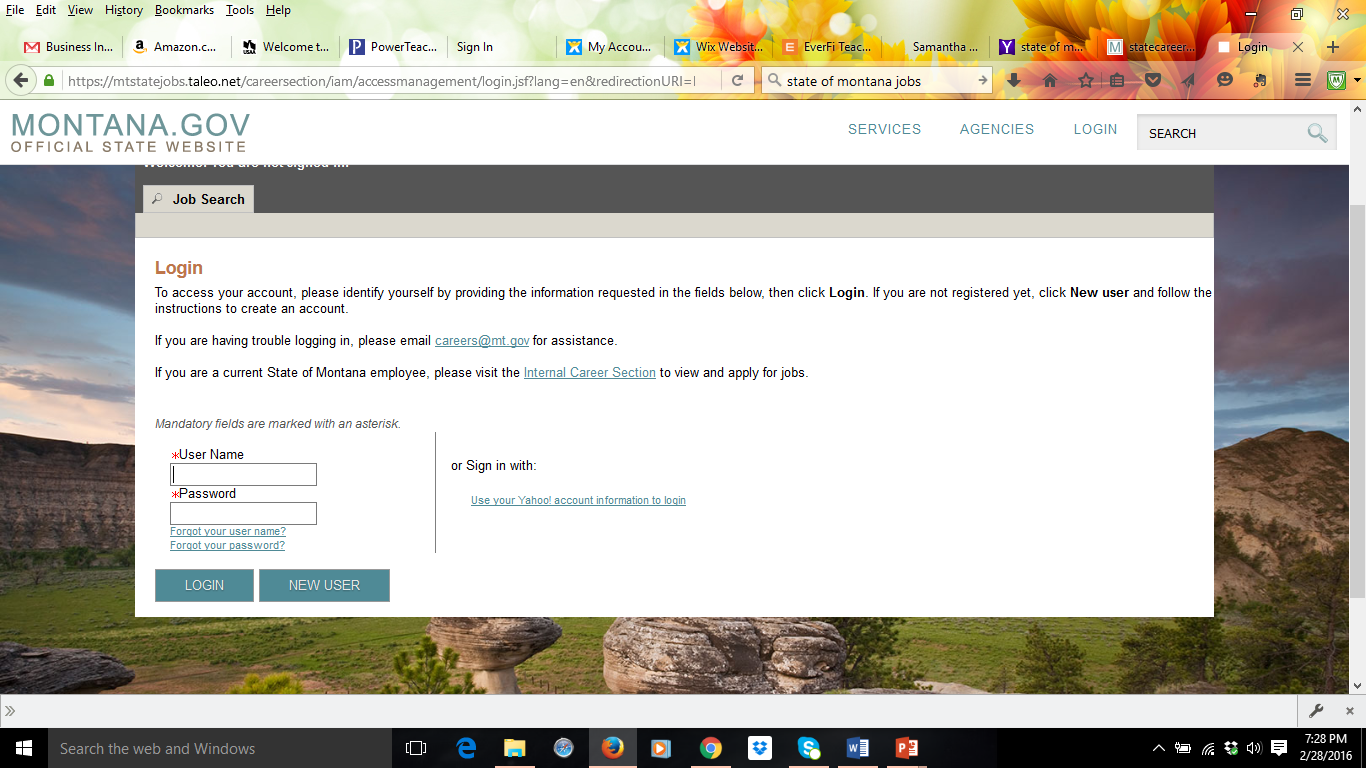 Organization – Federal Government Jobs
www.usajobs.gov
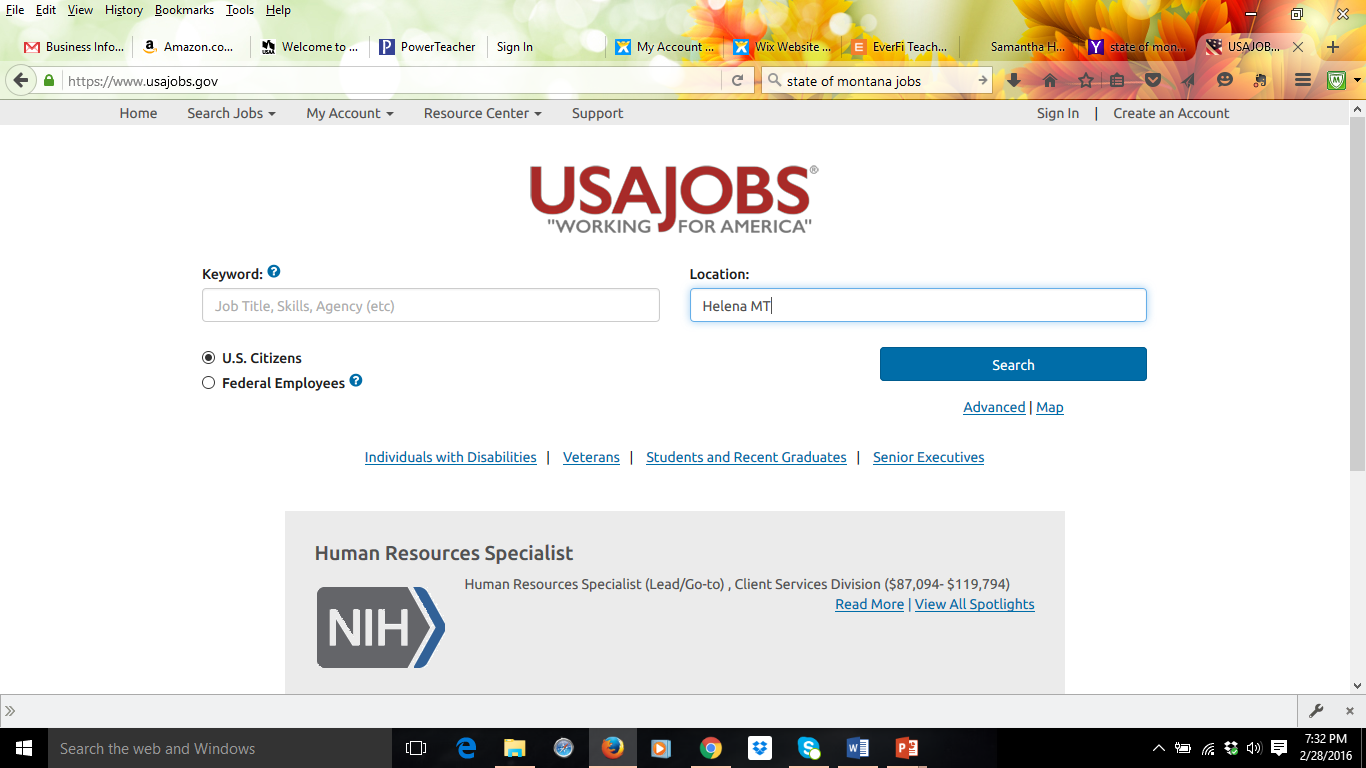 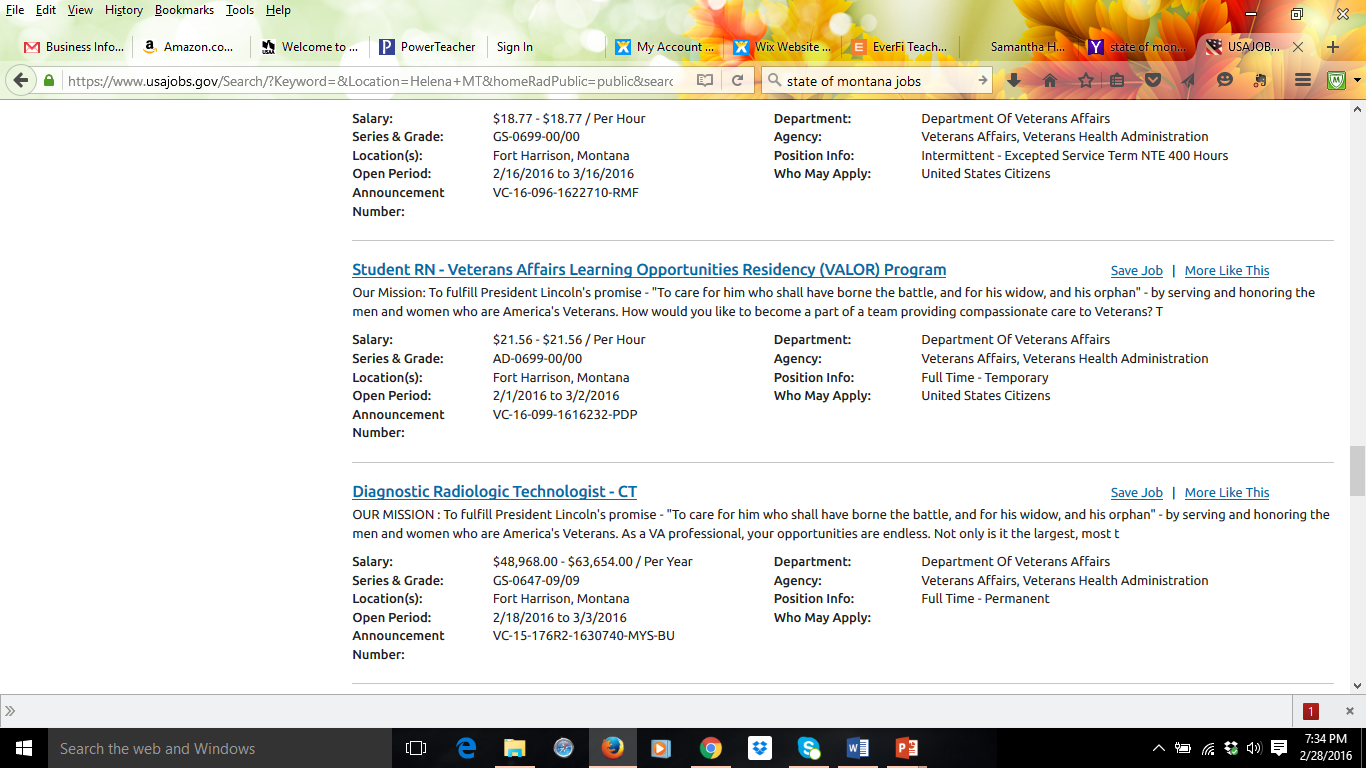 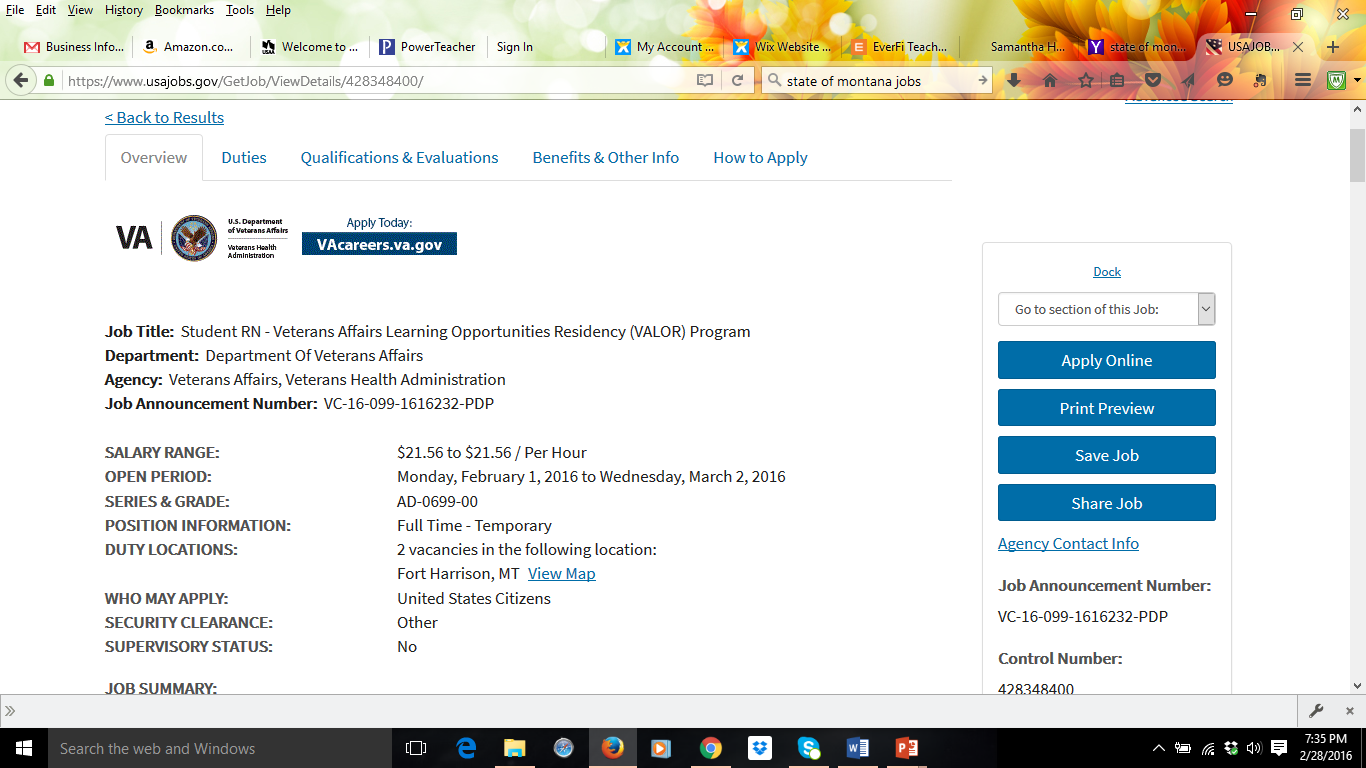 Employment Agencies
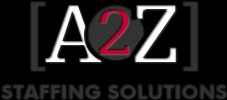 www.westaffmt.com
http://www.a2zmontana.com/
Online Employment
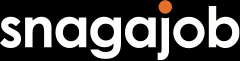 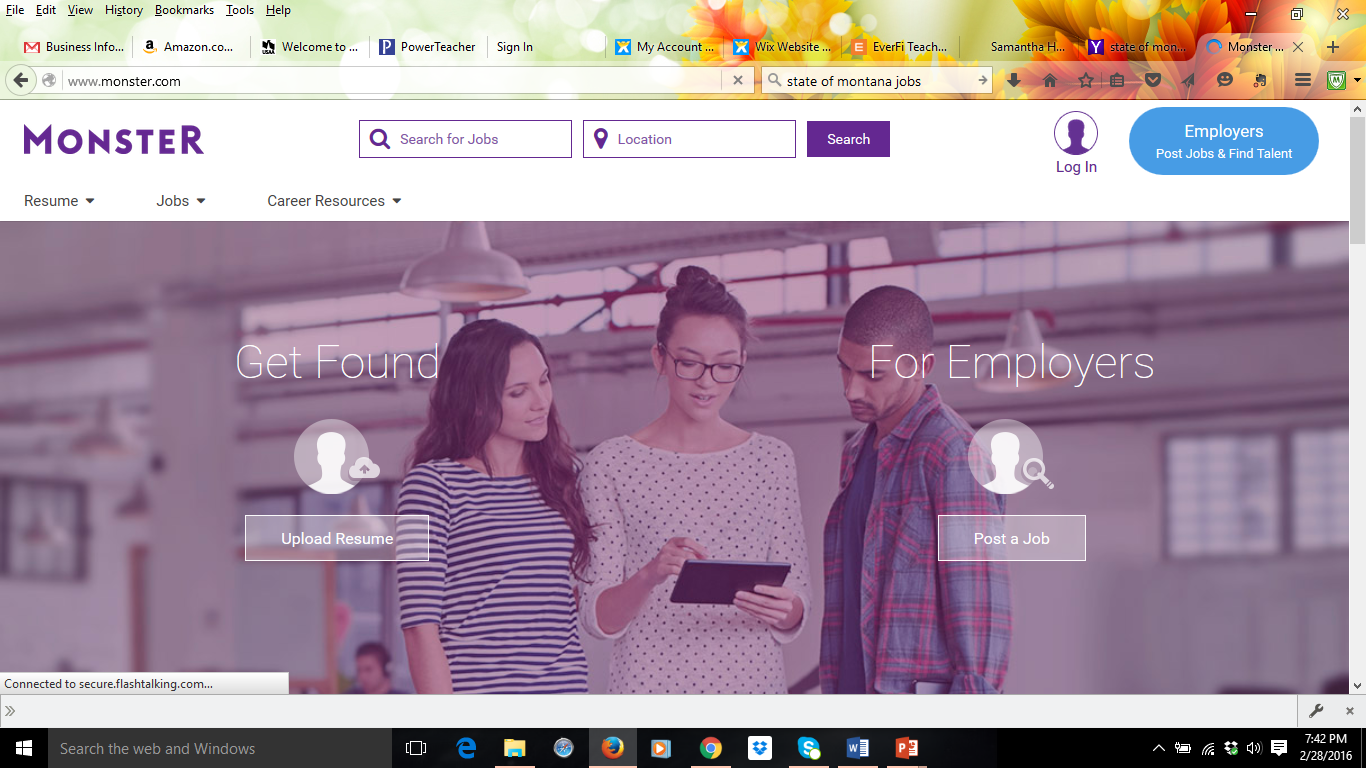 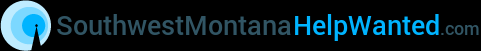 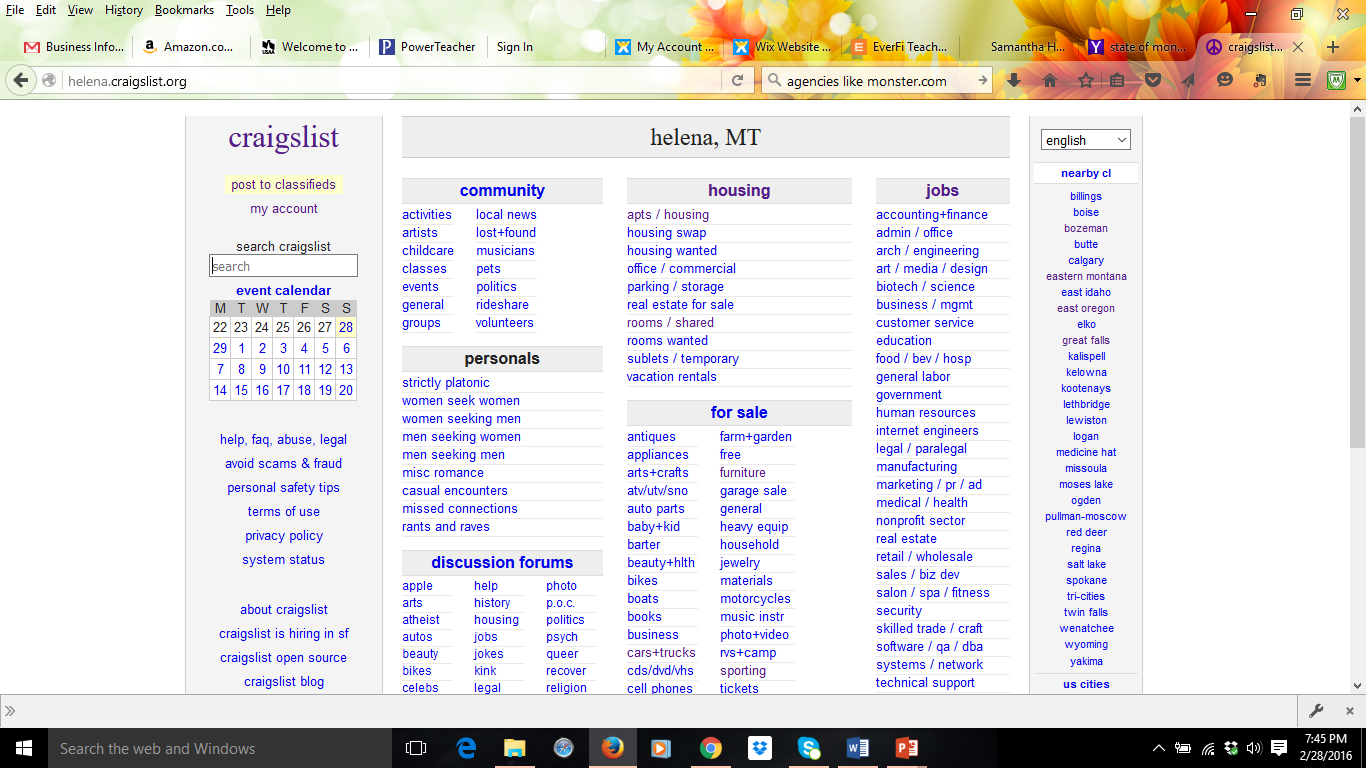 Social Media
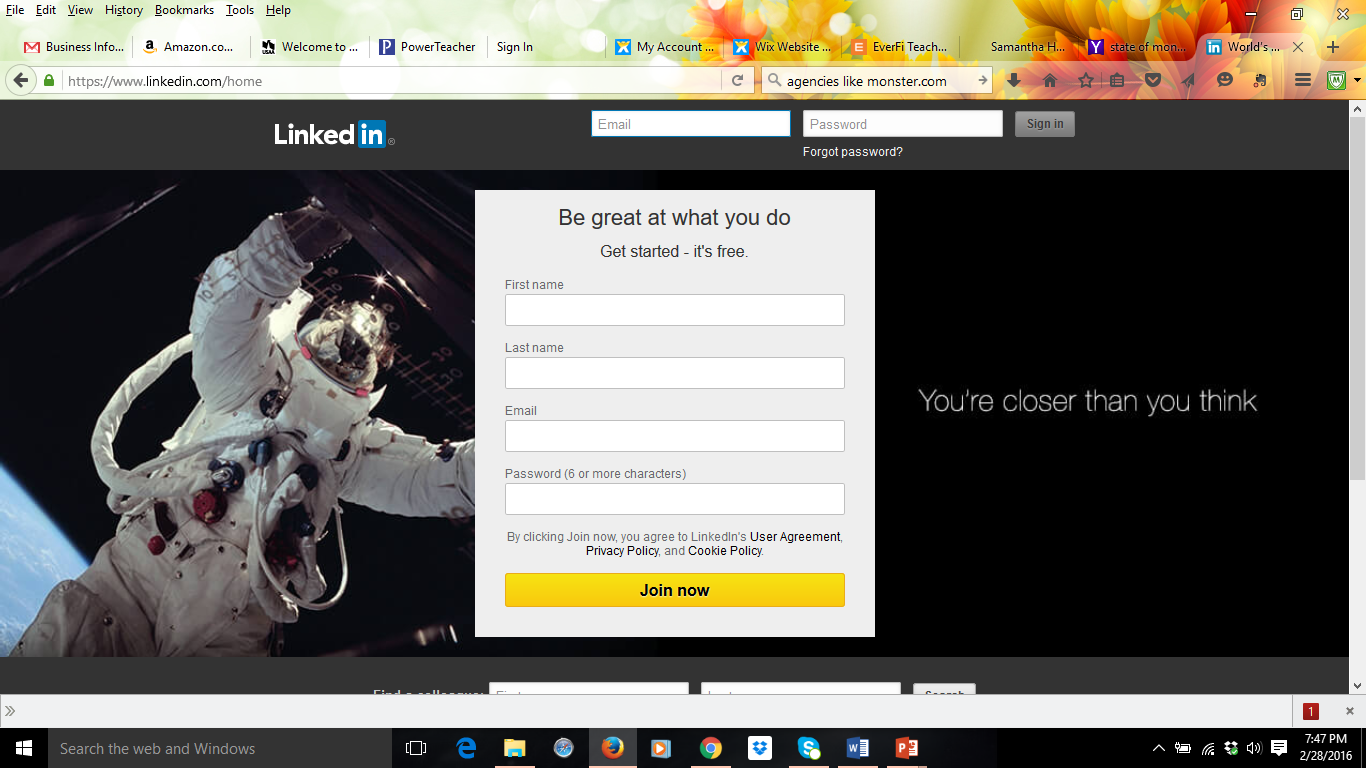 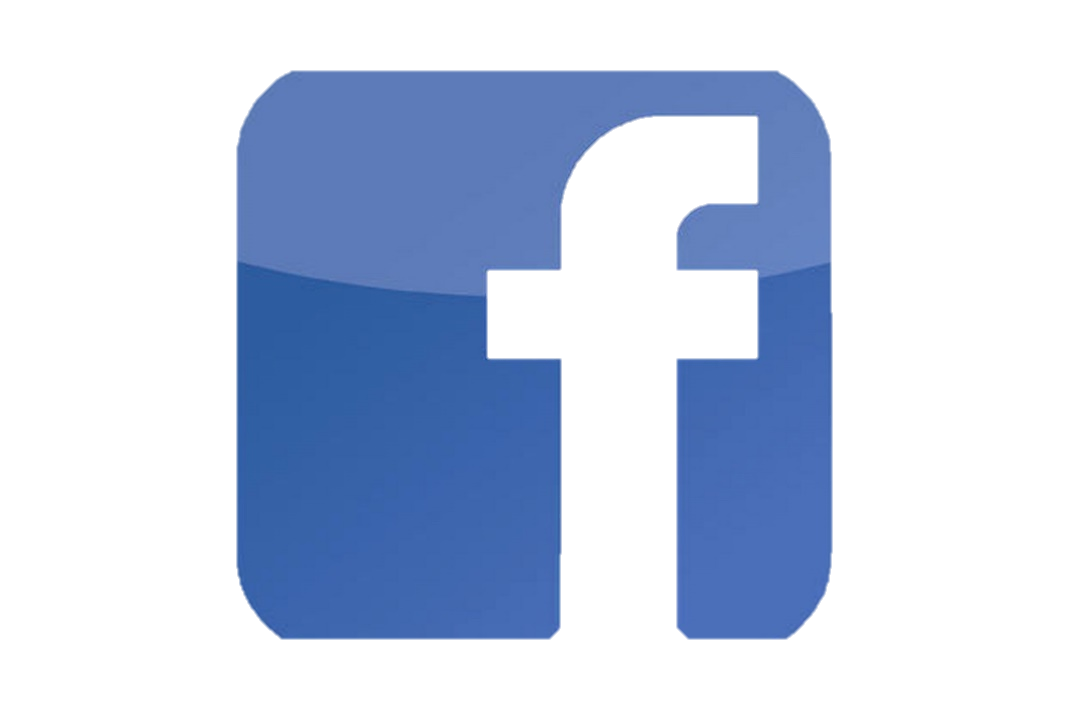 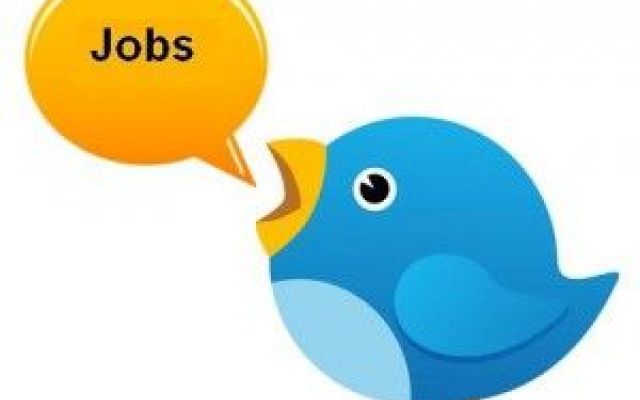 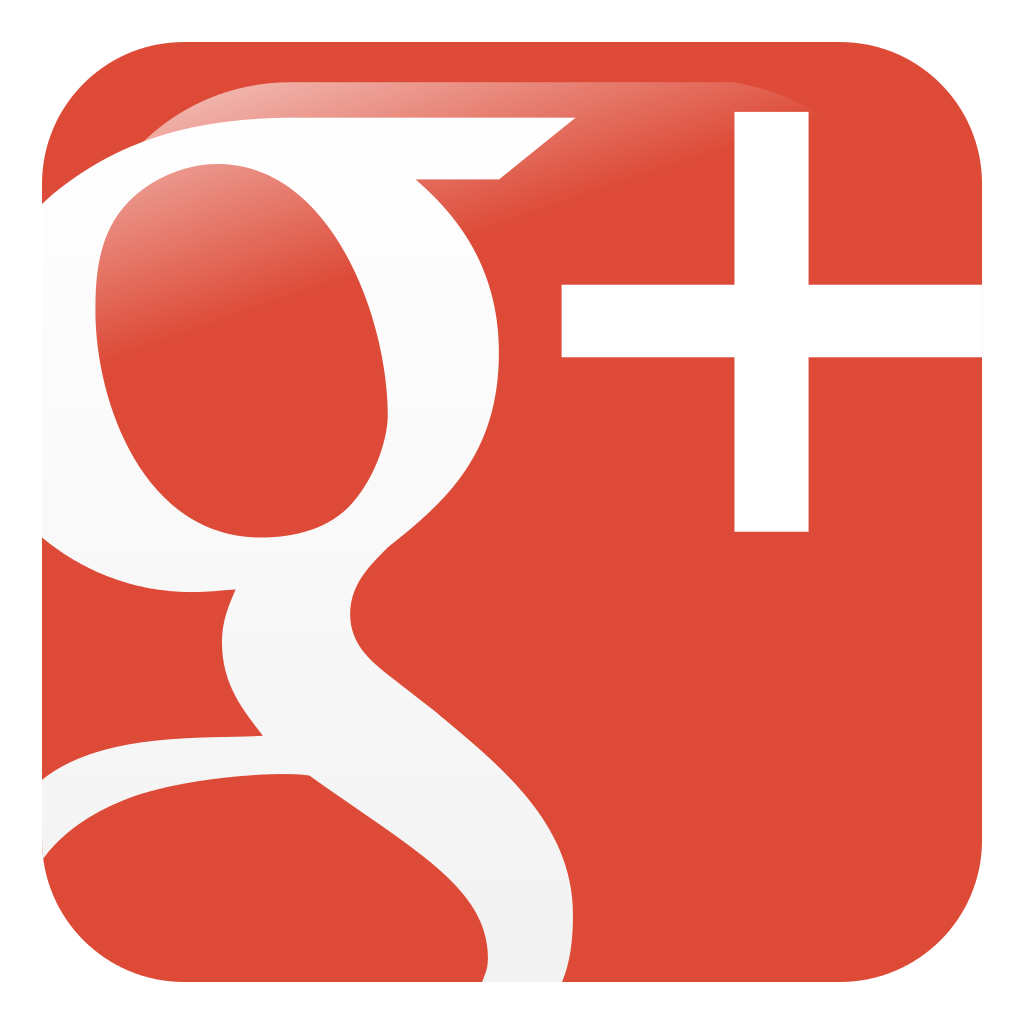 Newspaper Classifieds
Cold Calls
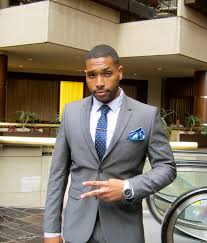 From Investopedia:  Cold calling typically refers to phone calls but can also entail drop-in visits (or even emails or letters) 
Directed at companies you are interested in working for but do not know if a vacancy exists.
Search Tools
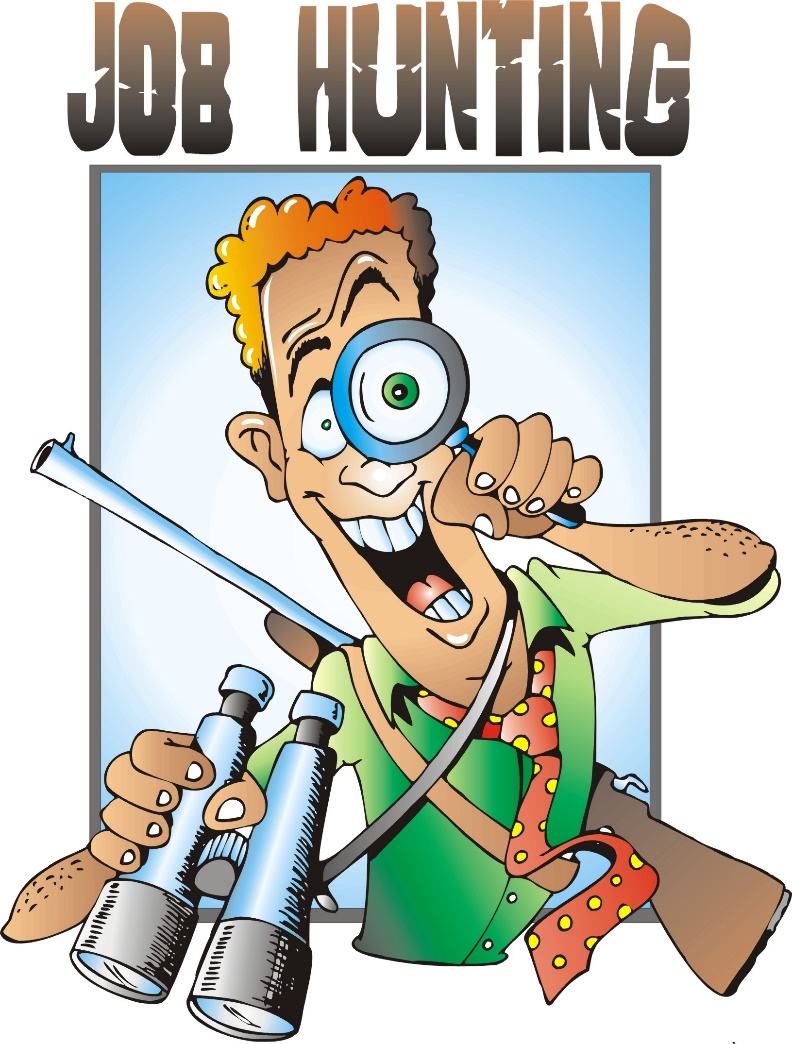 State Employment Agency
Specific Agencies, Organizations or Stores
Employment Agencies
Flyers or Signs
Friends and Family
Social Media
Newspaper Classified
Cold Calls